CRITERI PER L’ELABORAZIONE DELLE PROVE DI VERIFICA
Accertamento dello stato di avanzamento delle uda
Selezione di competenze trasversali
Individuazione di item a difficoltà crescente
Assegnazione di punteggi agli item in relazione alle difficoltà
CRITERI PER LA STRUTTURAZIONE DEGLI ITEMS
UN ITEM E’ VALIDO SE:
La domanda tende ad accertare se è stato raggiunto l’obiettivo oggetto di verifica
La domanda è formulata in maniera univoca per prestarsi ad una sola interpretazione
I distrattori ( le risposte sbagliate) sono plausibili per dimostrare che lo studente ha effettuato un processo di discriminazione tra le alternative offerte
TABULAZIONE DEI DATI
La tabulazione avviene attraverso la registrazione dei punteggi ottenuti nei vari item
LA VALUTAZIONE
La valutazione è espressa dal rapporto tra il punteggio massimo (a) previsto per la prova ed il punteggio ottenuto (b):                                                                b/a
Il rapporto, espresso in percentuale, viene tradotto in voti decimali, come definito in tabella:Per la scuola seconda primariaPer la scuola secondaria di primo grado
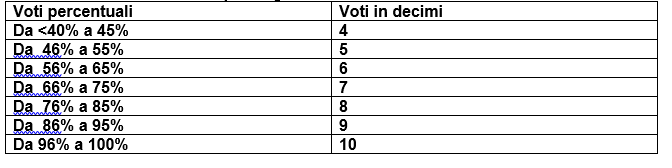